分数阶积分
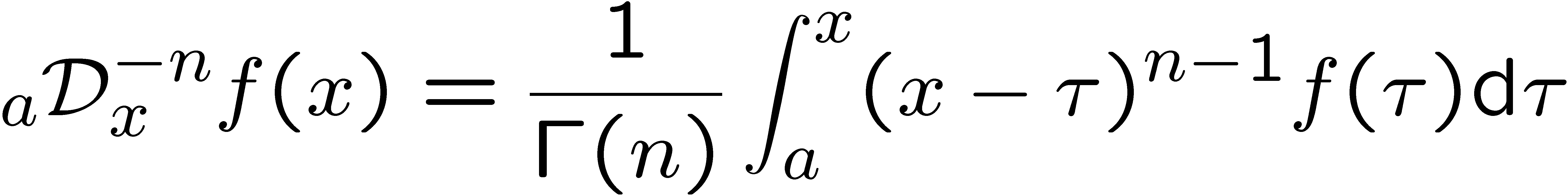 Replace n by 0.5 and q>0, respectively
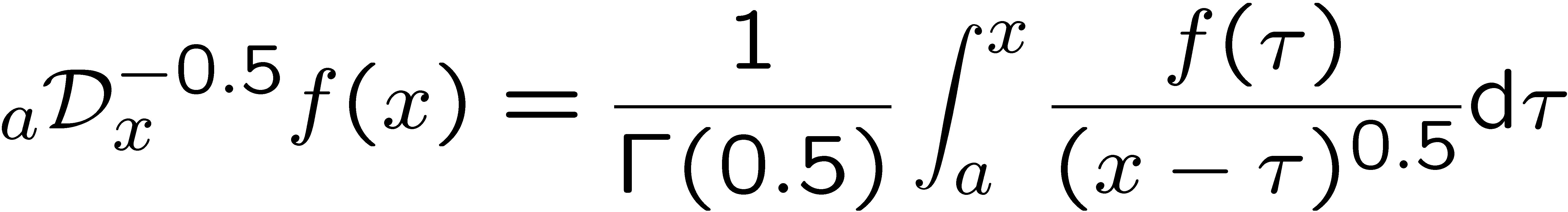 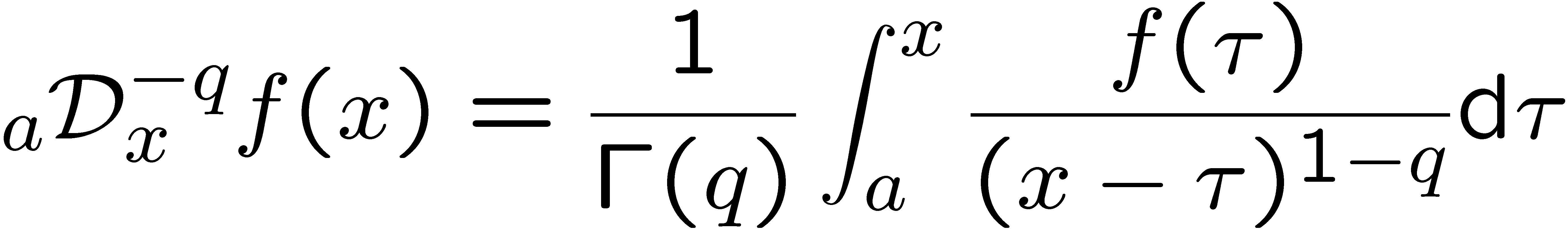